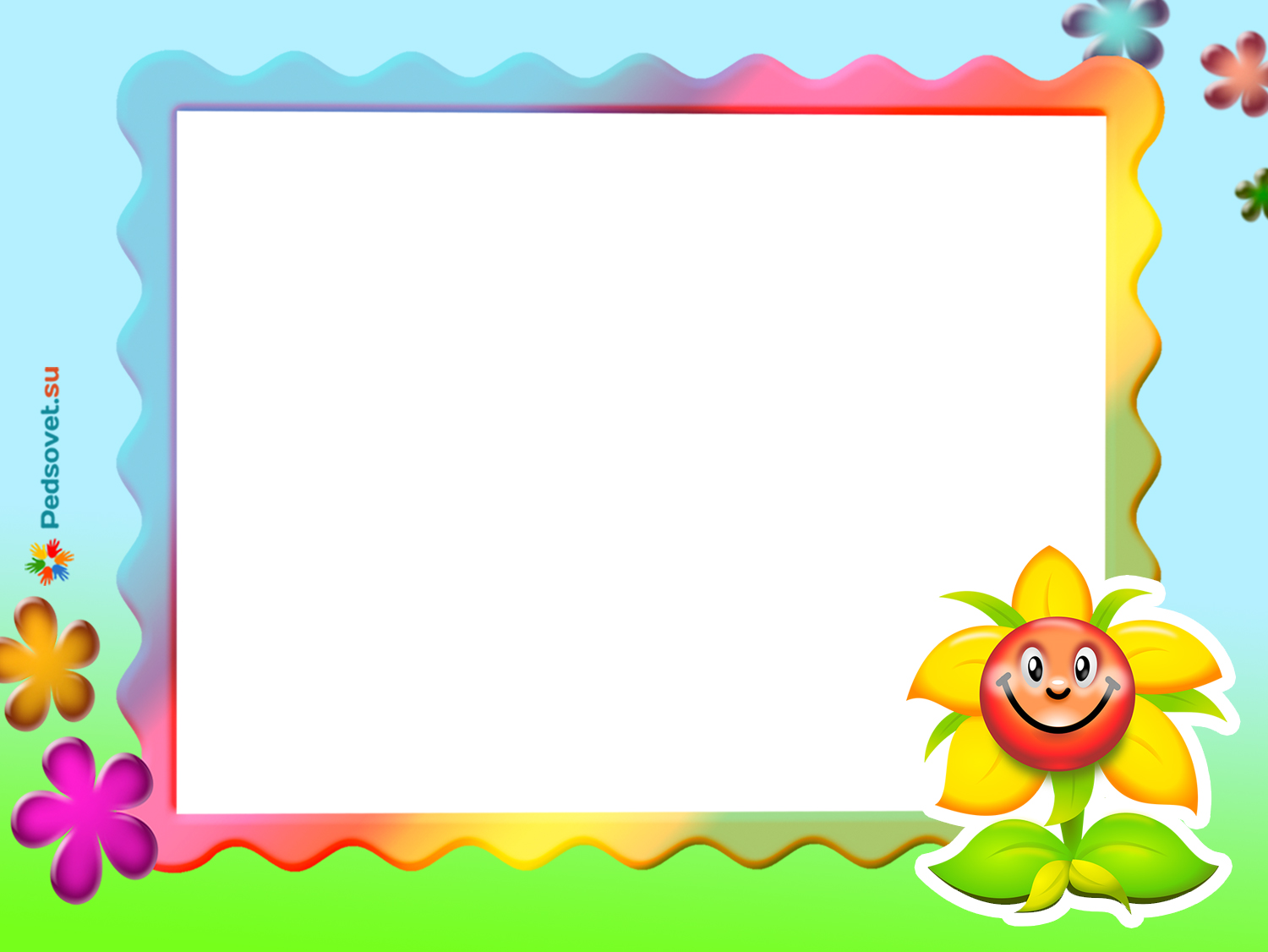 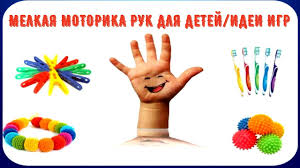 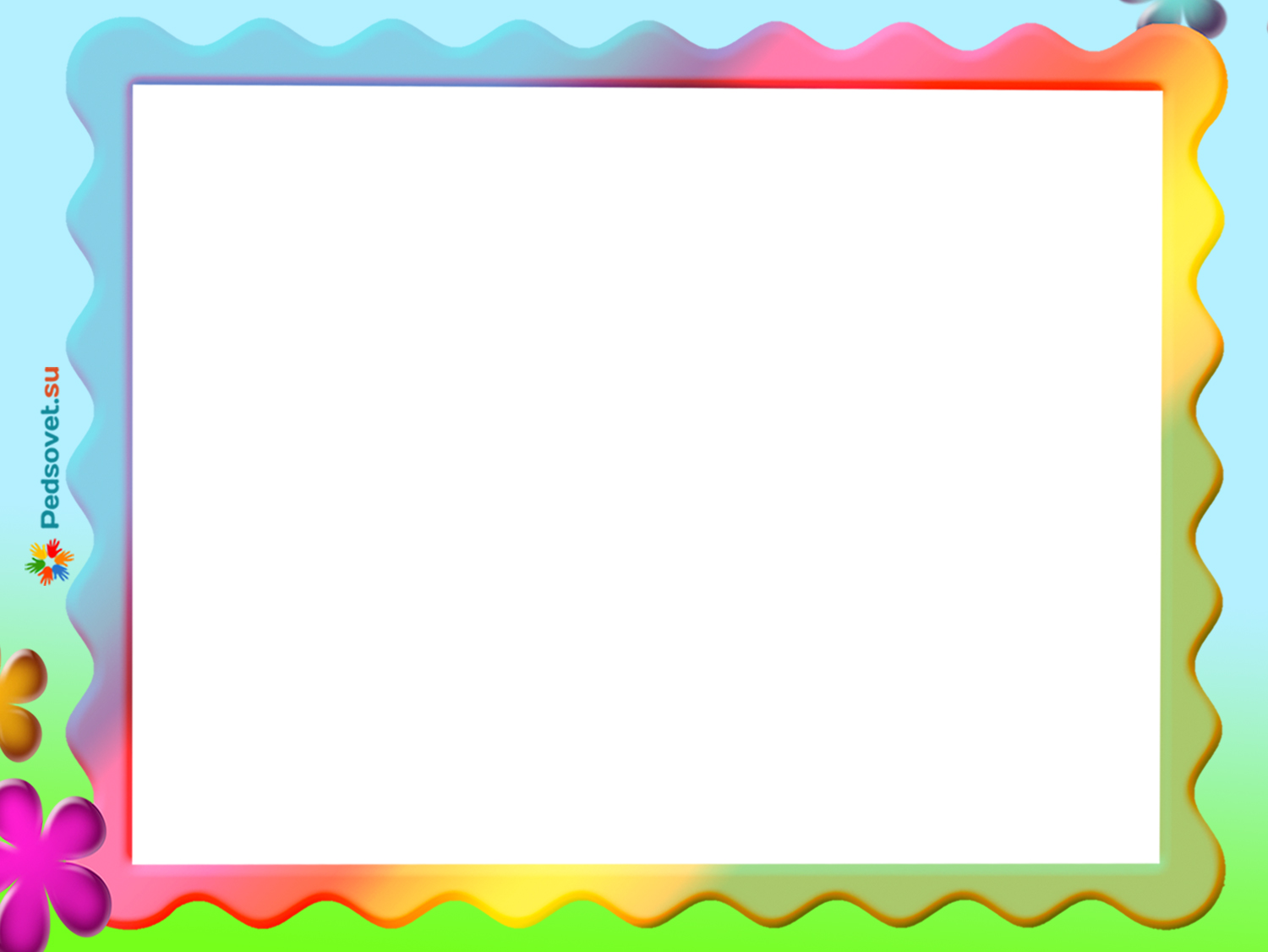 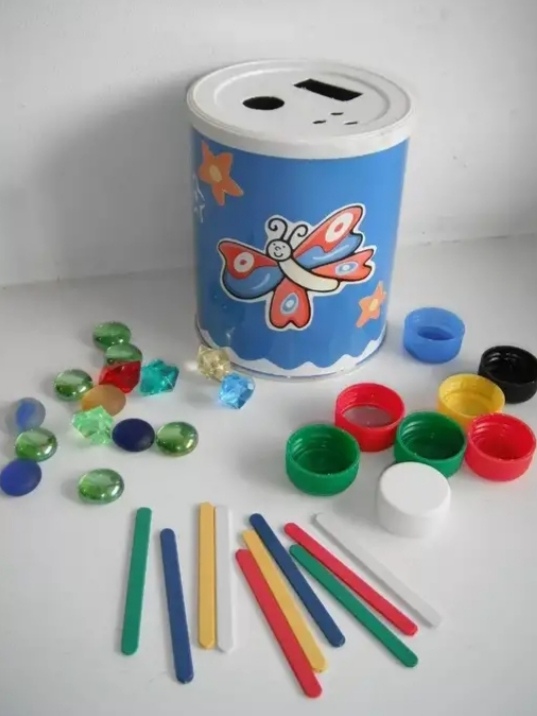 Заголовок слайда
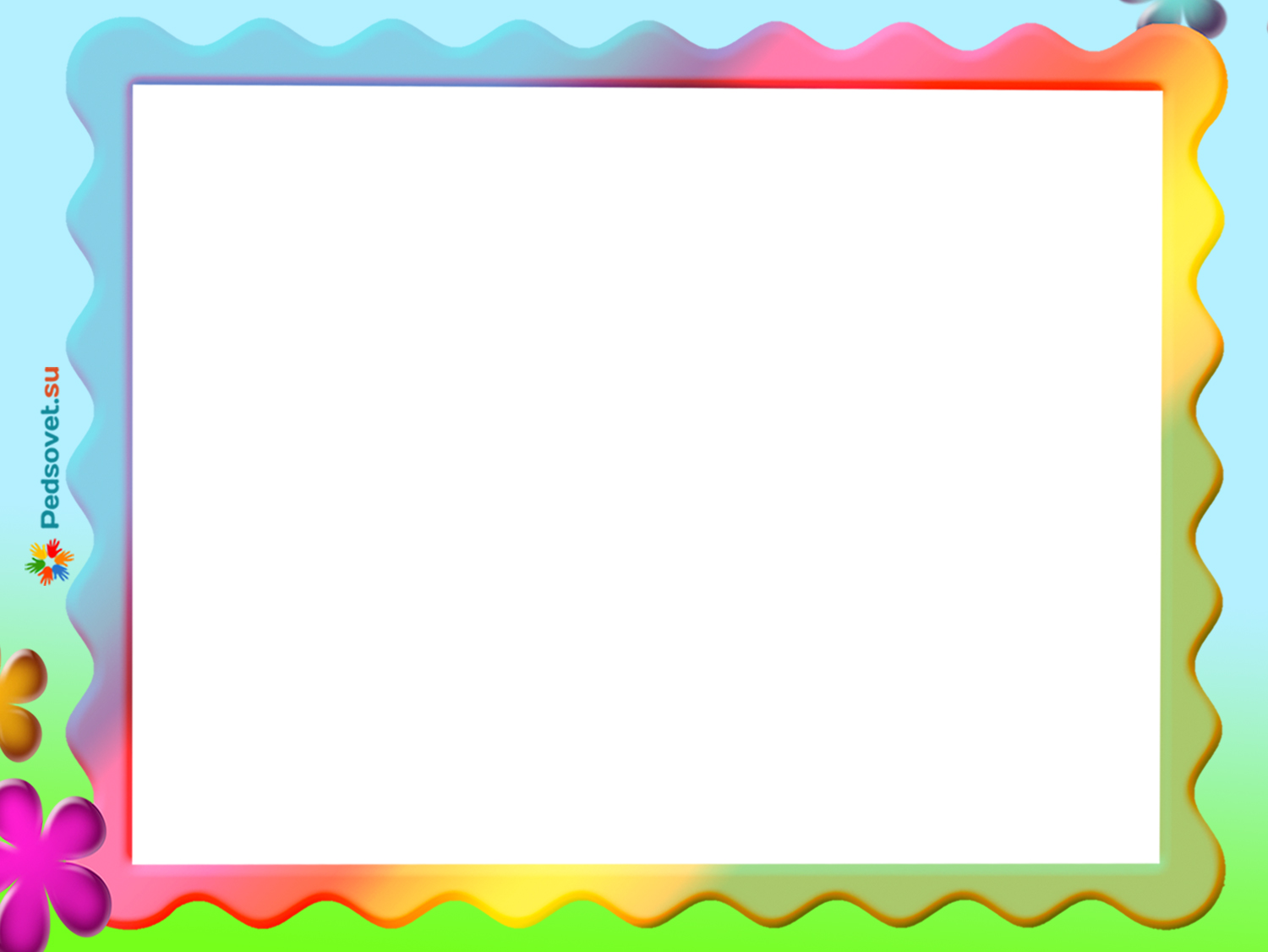 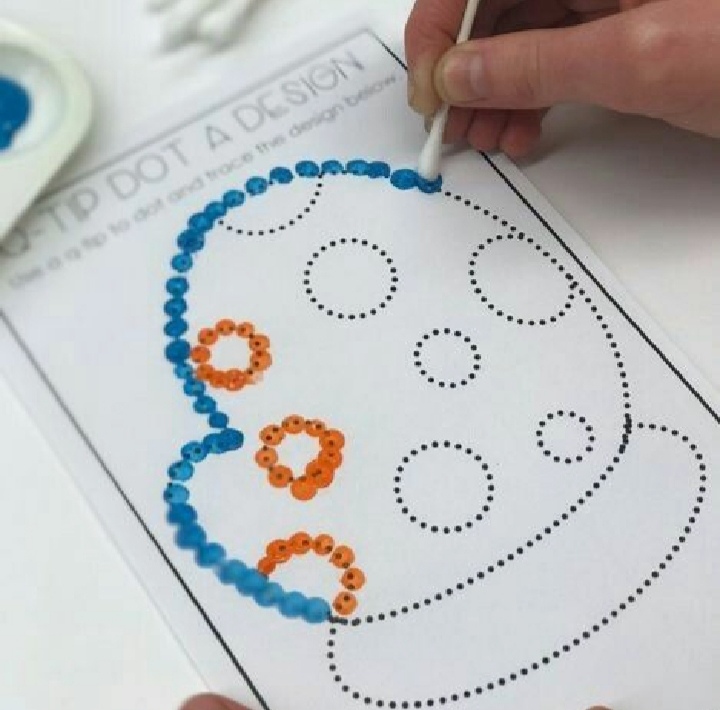 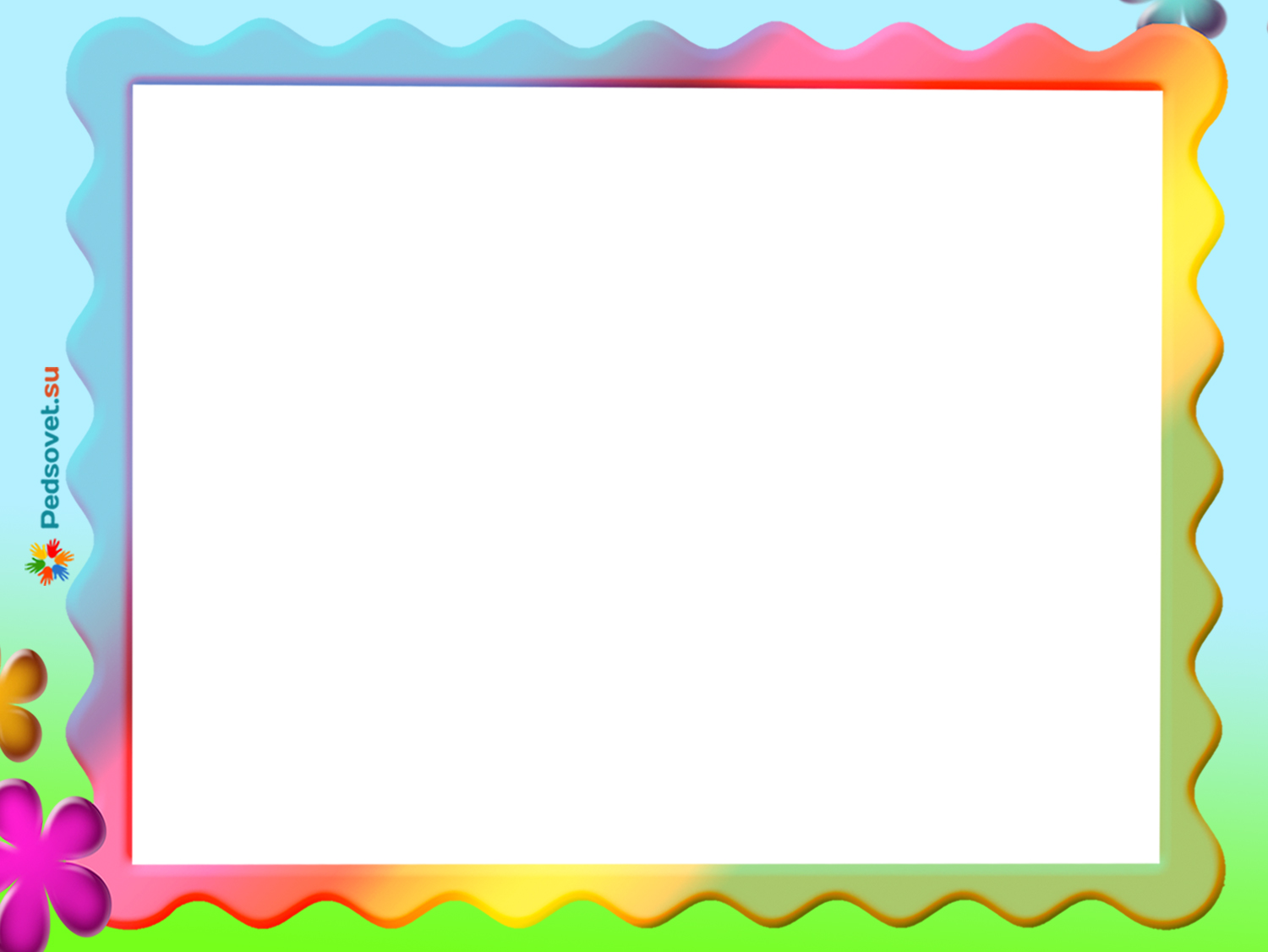 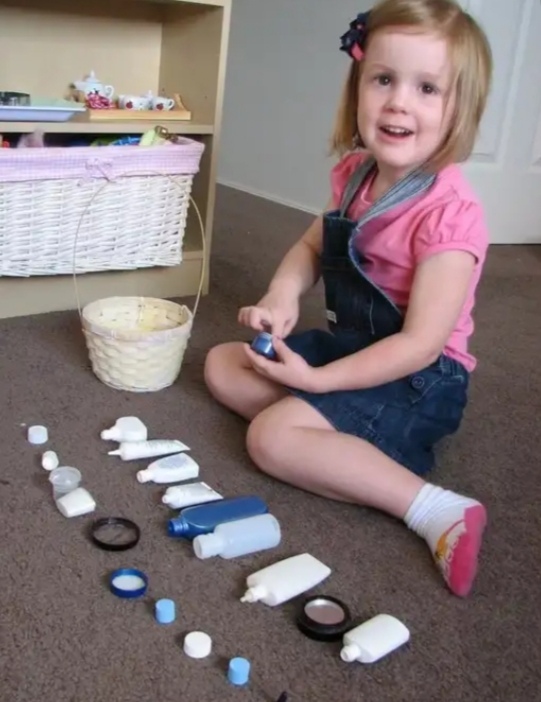 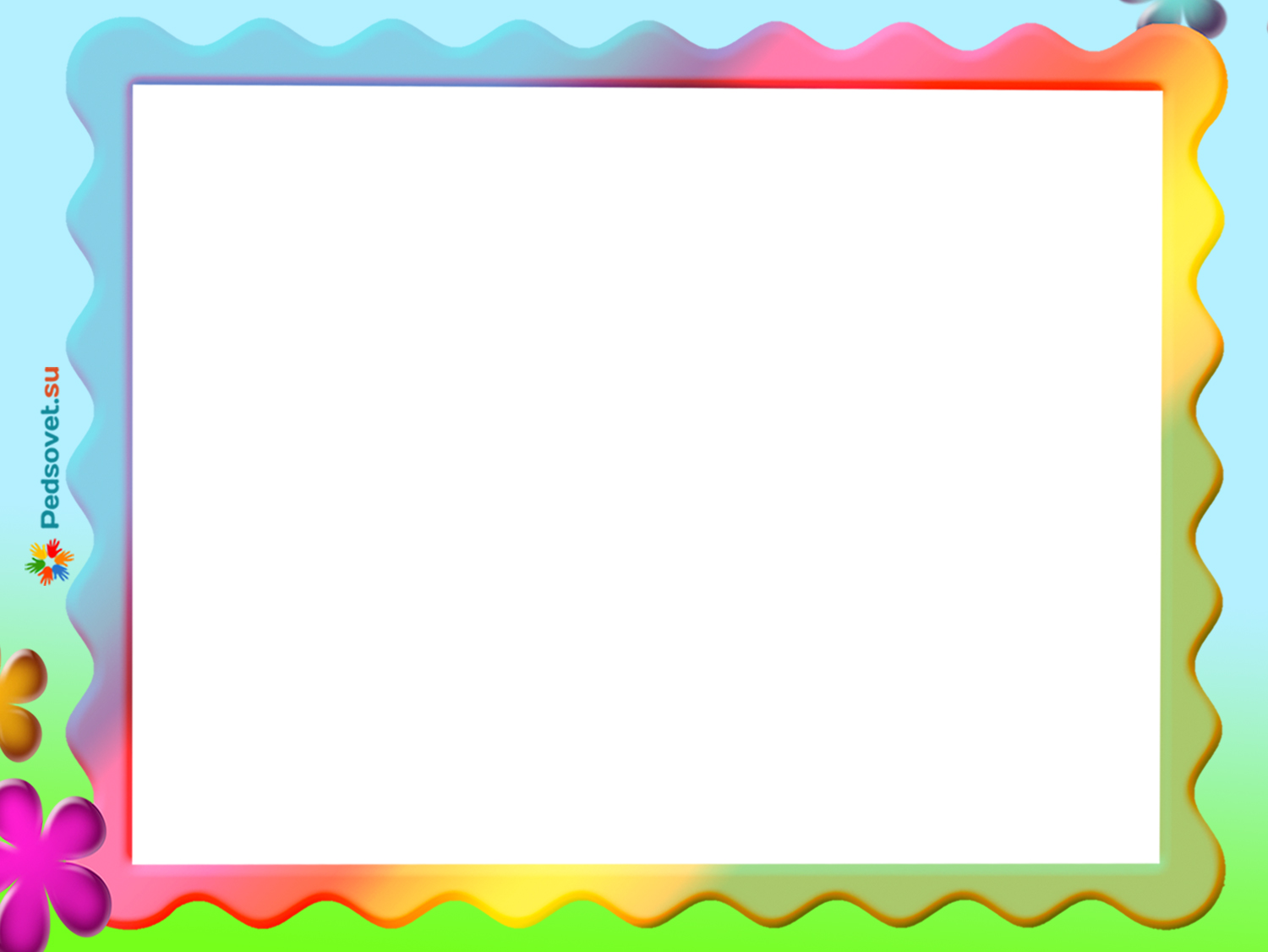 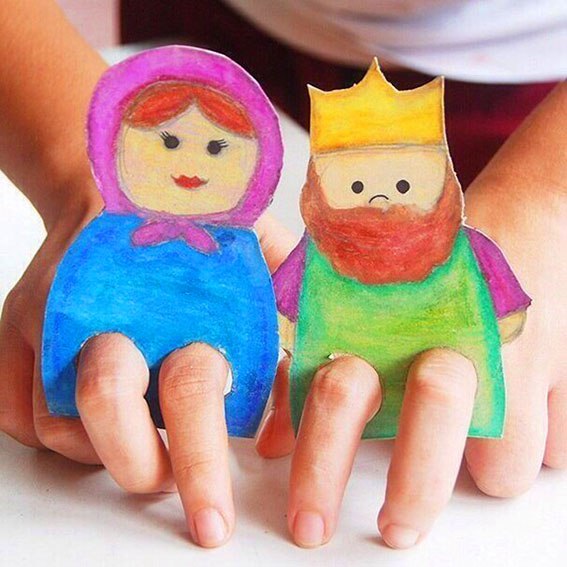 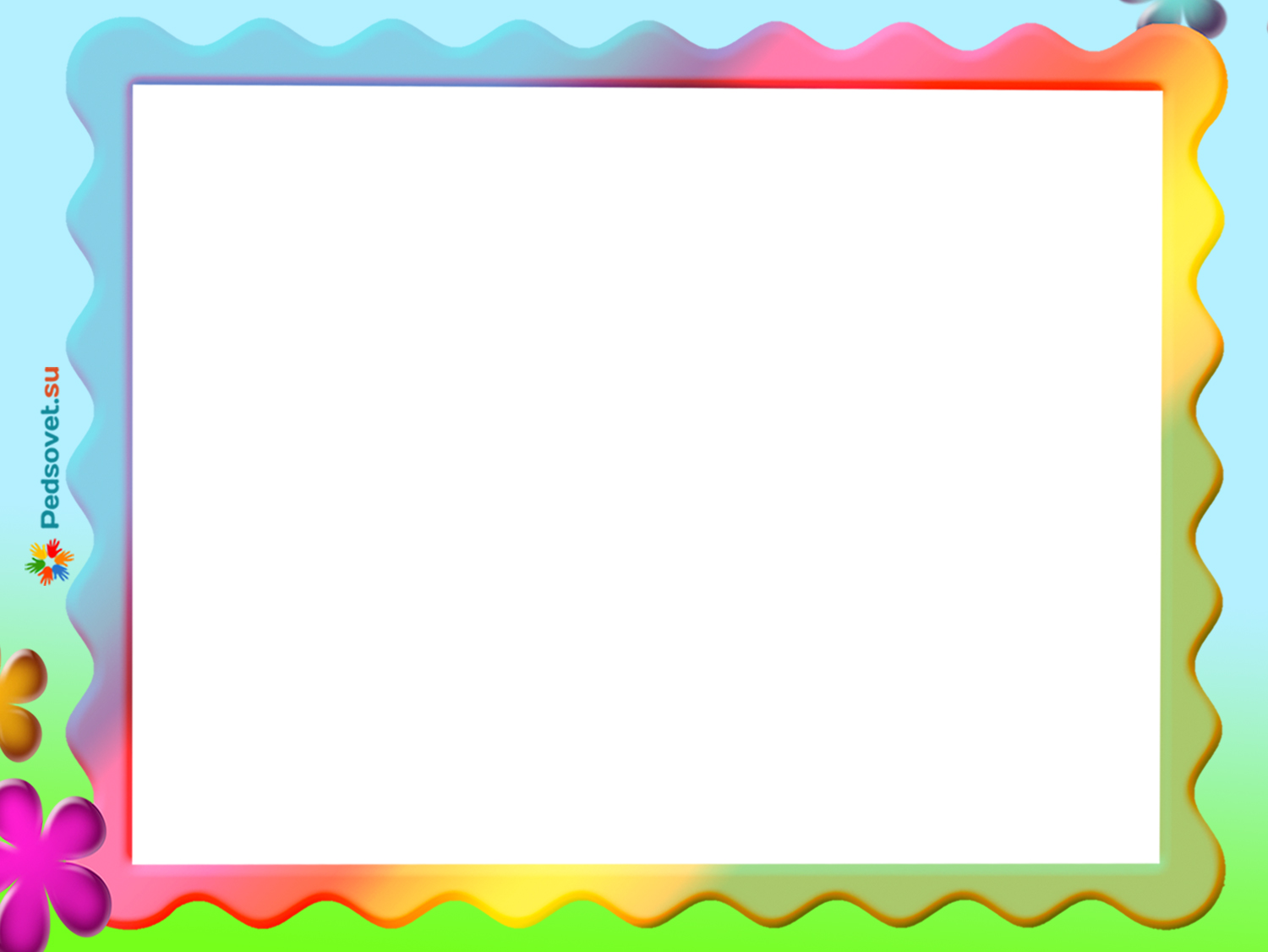 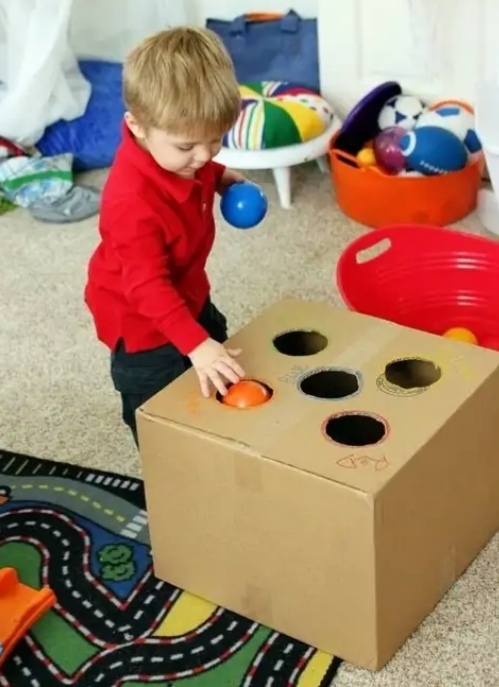 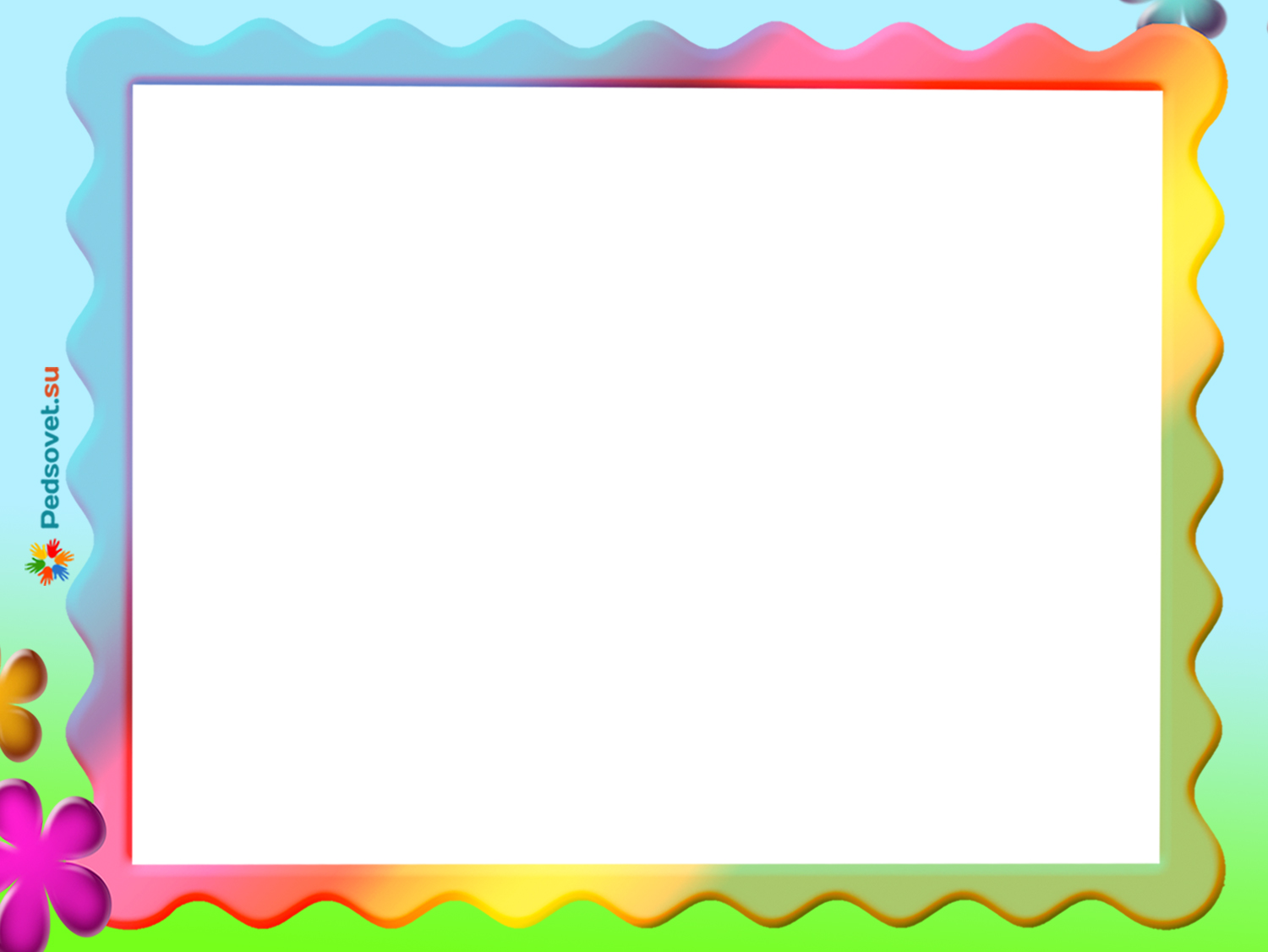 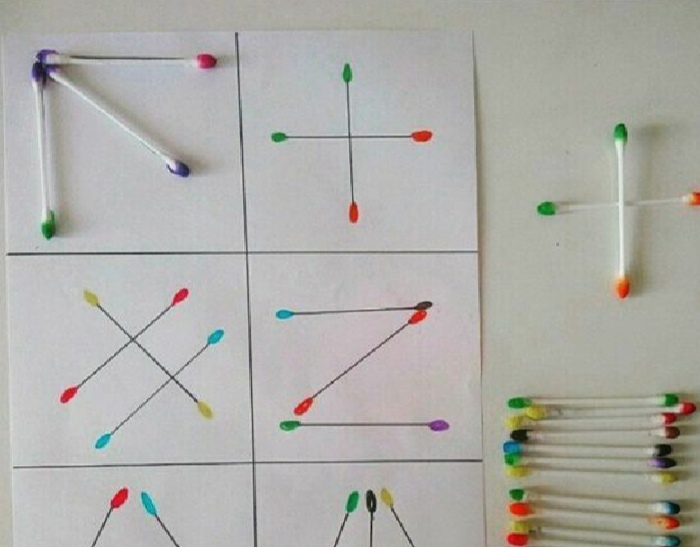 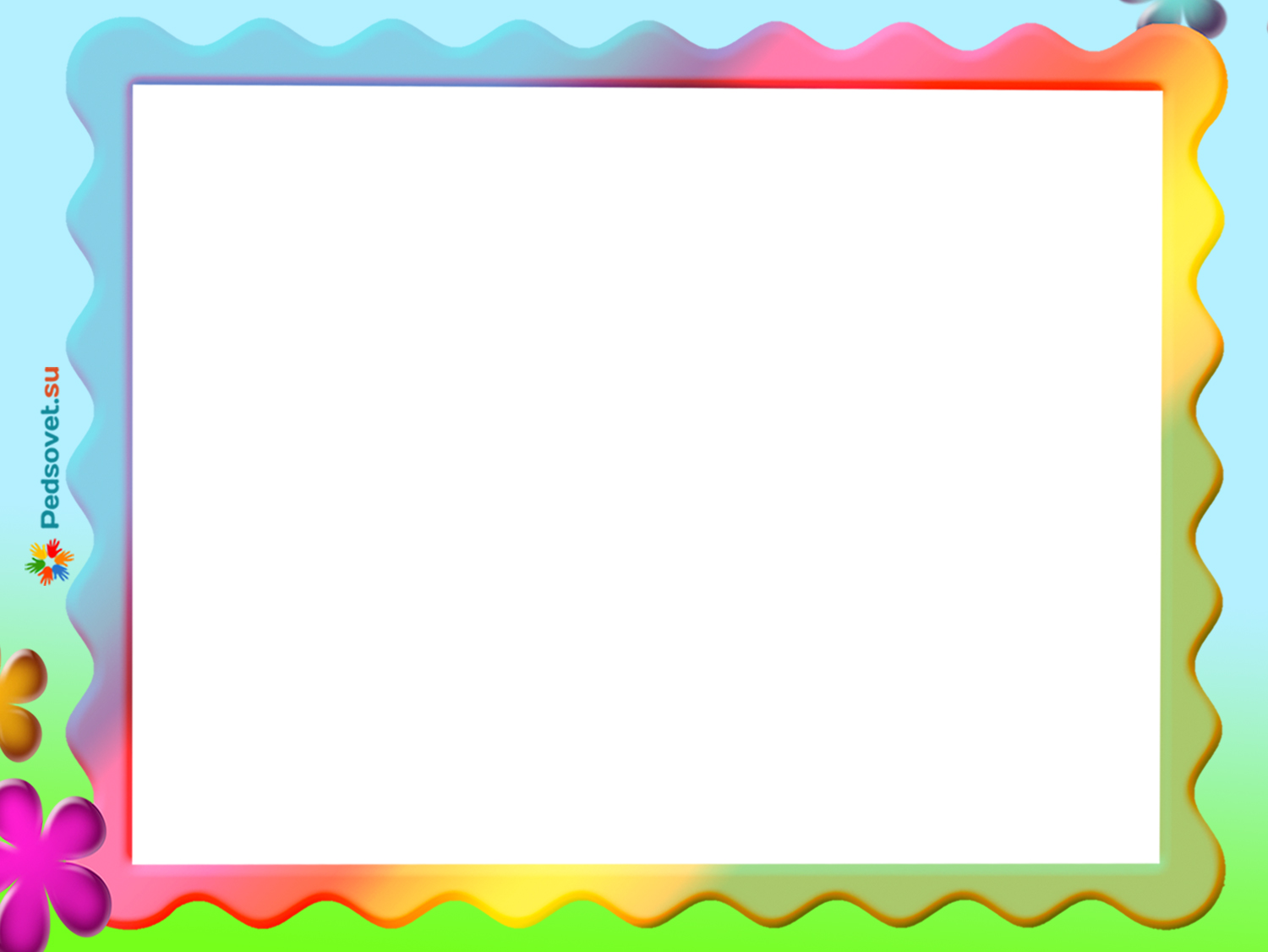 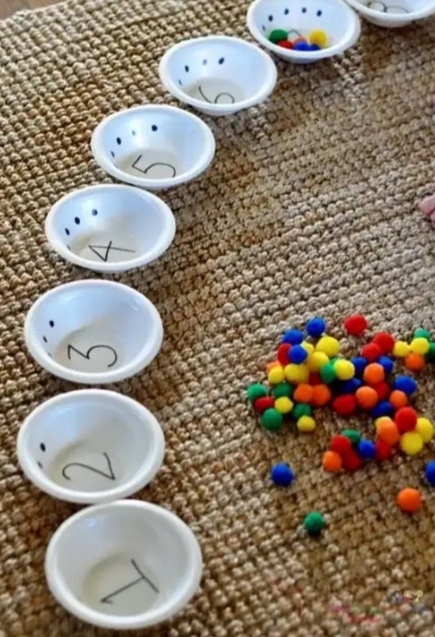 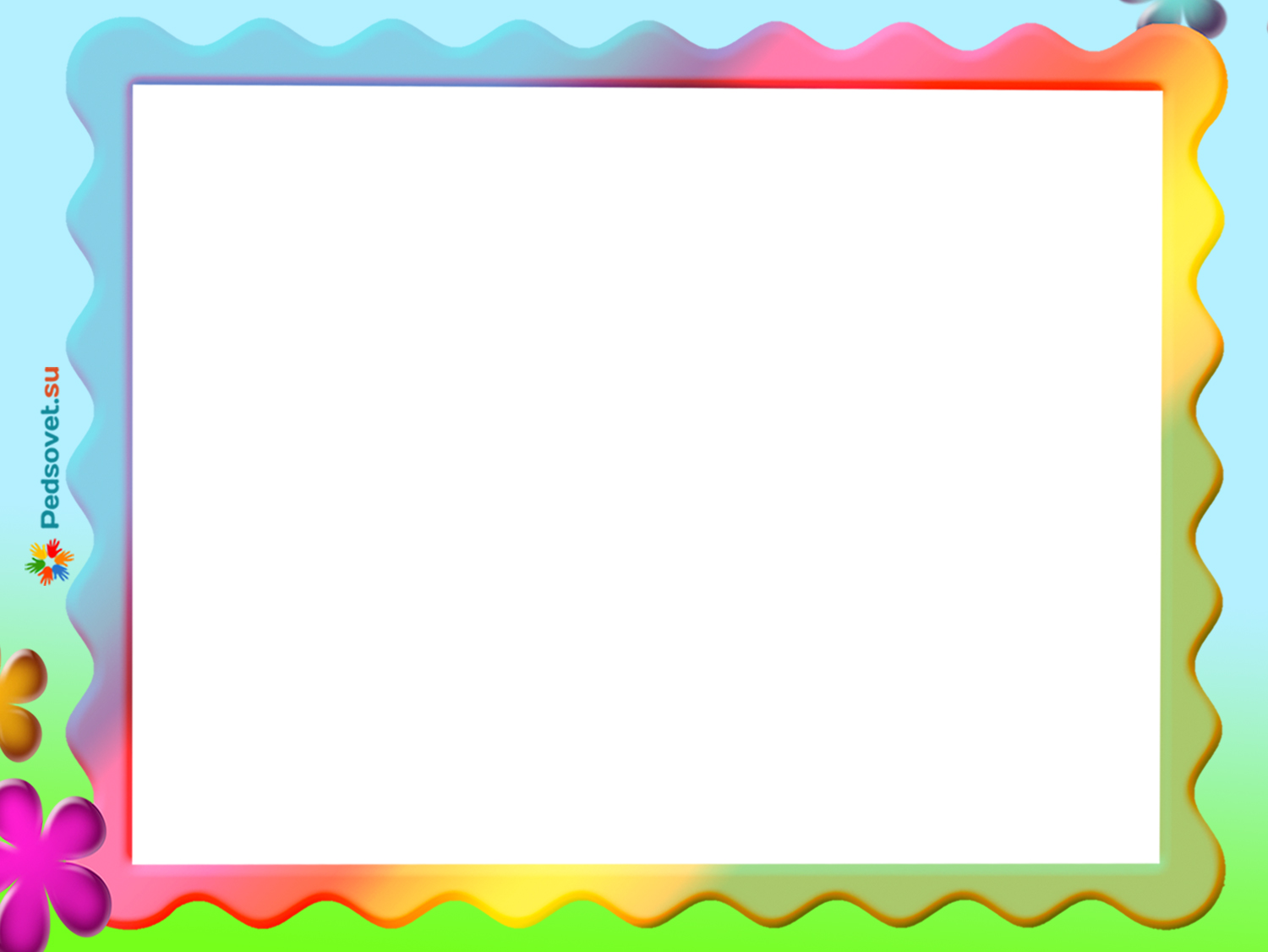 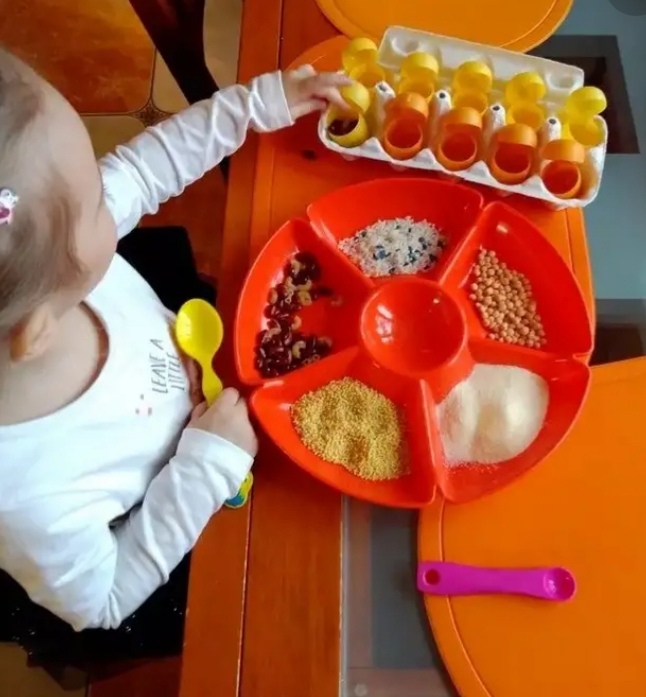 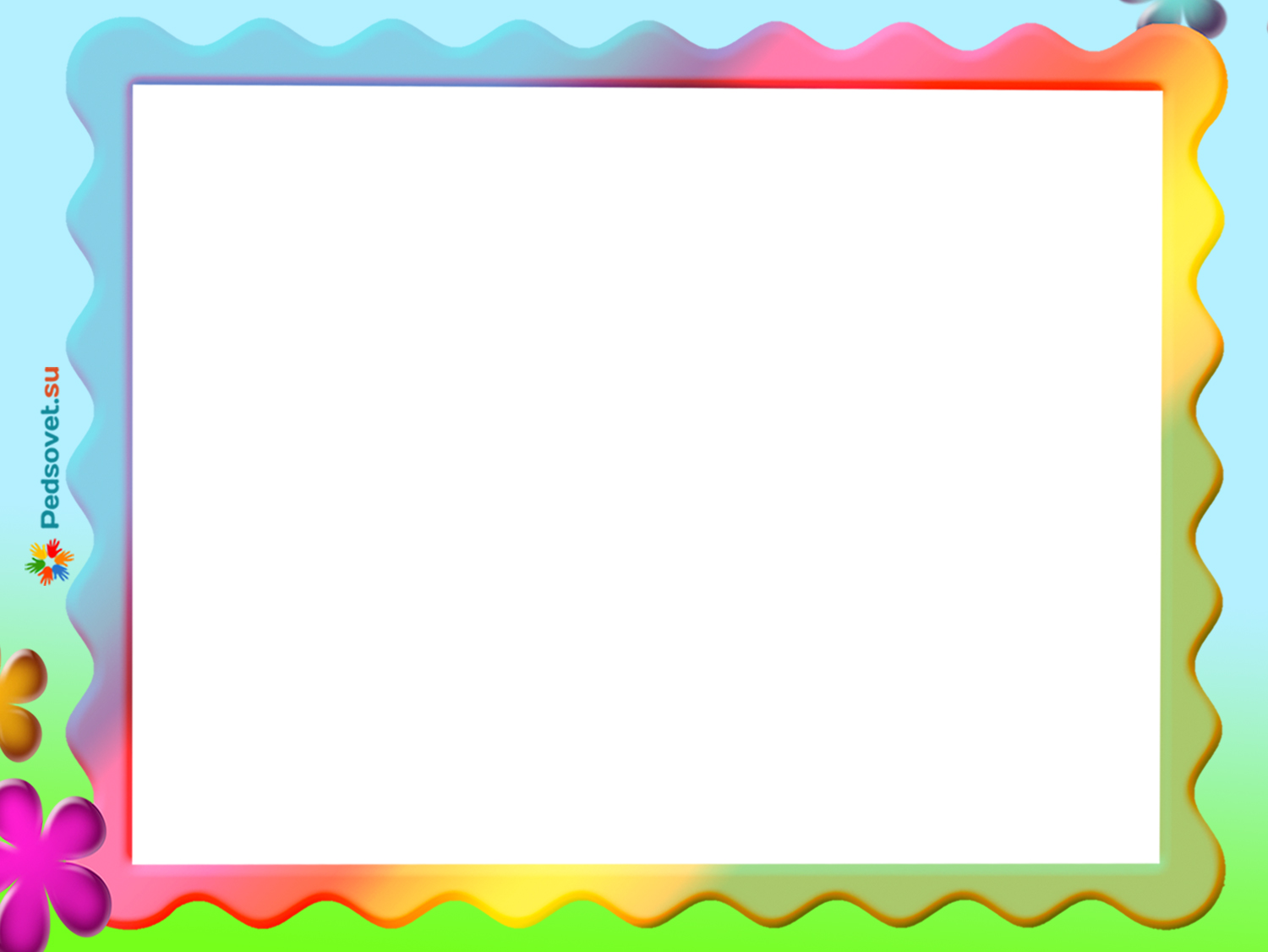 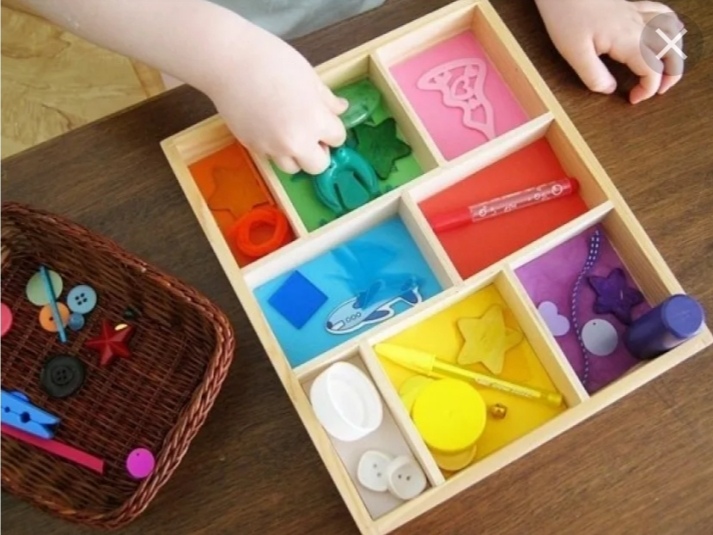 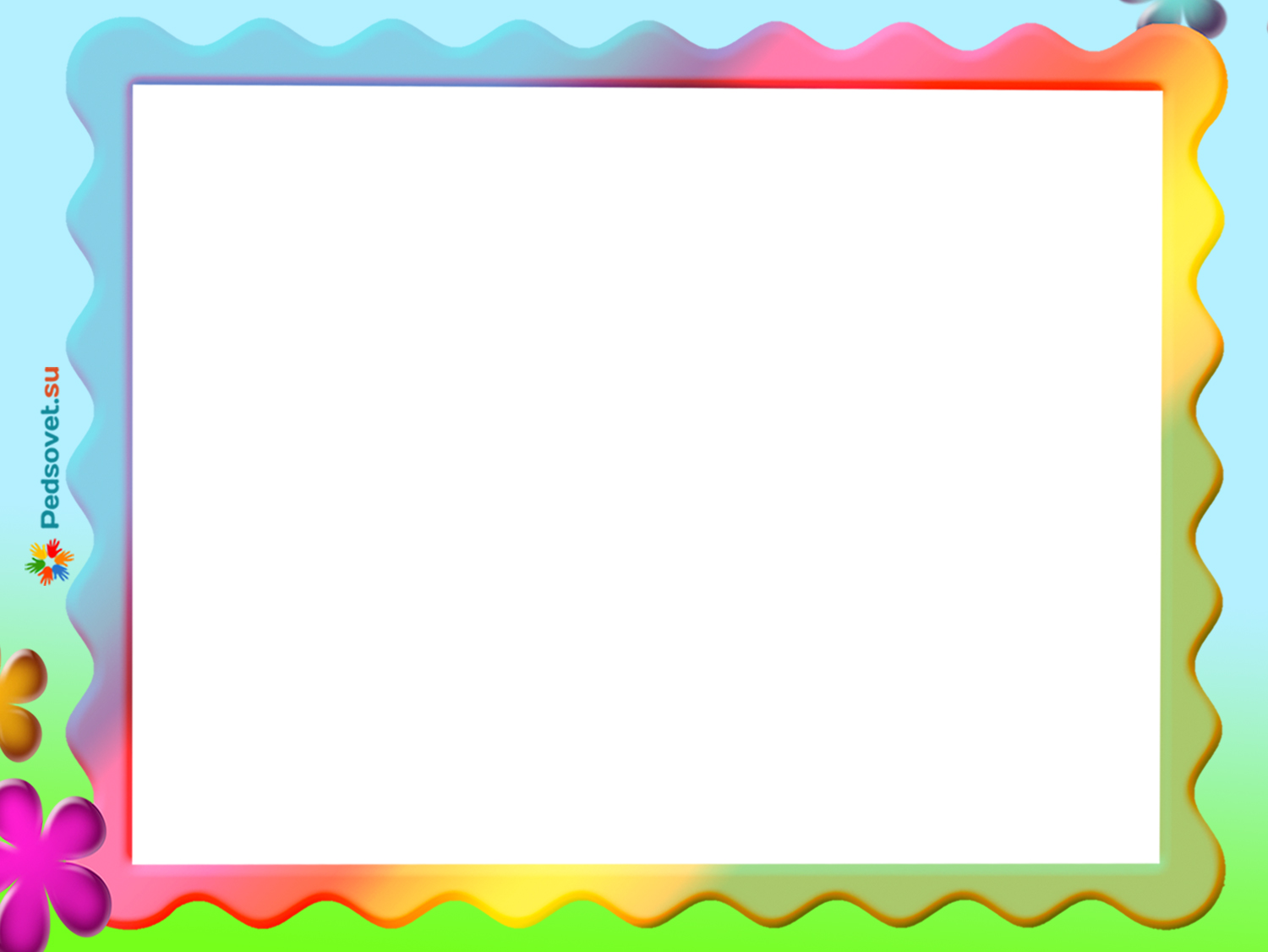 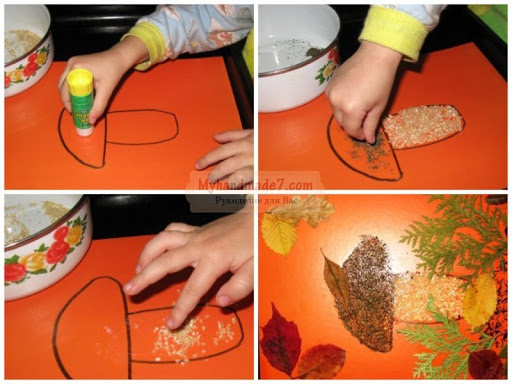 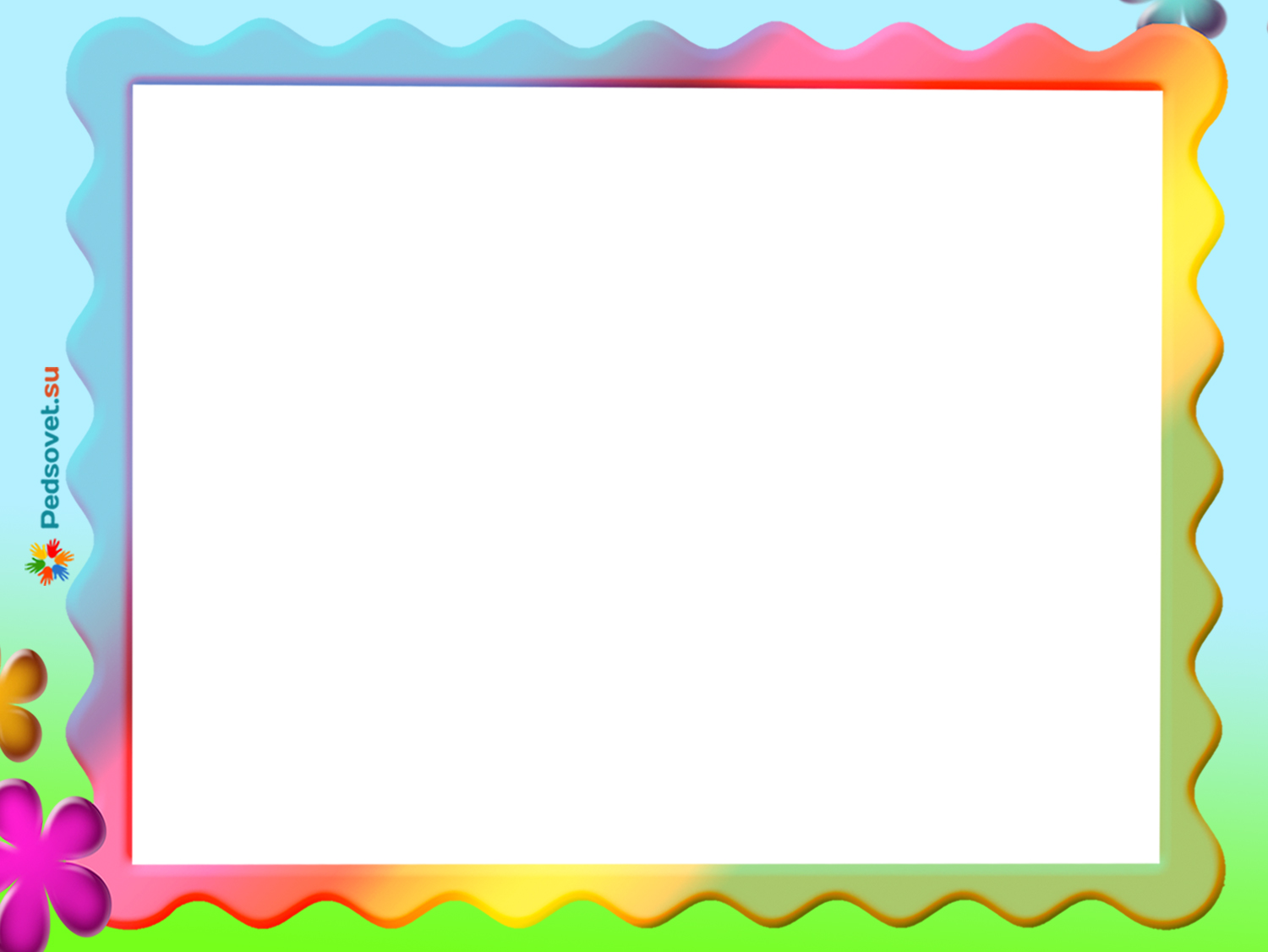 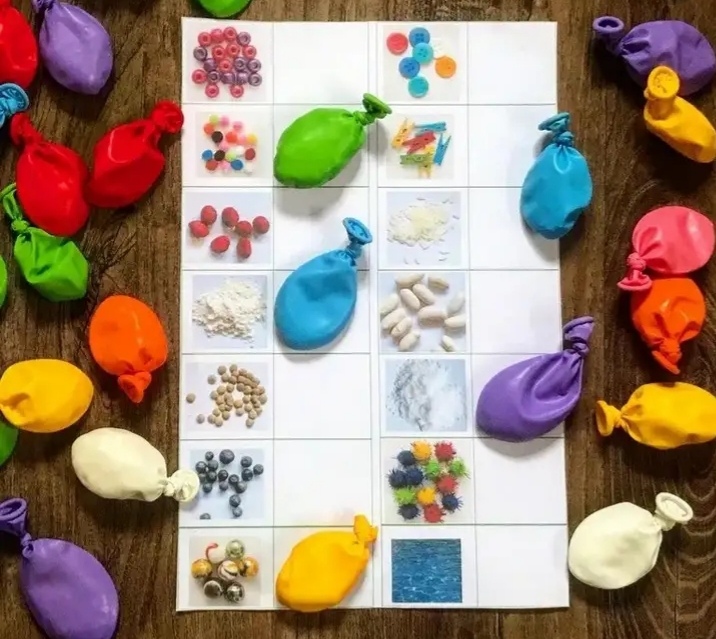 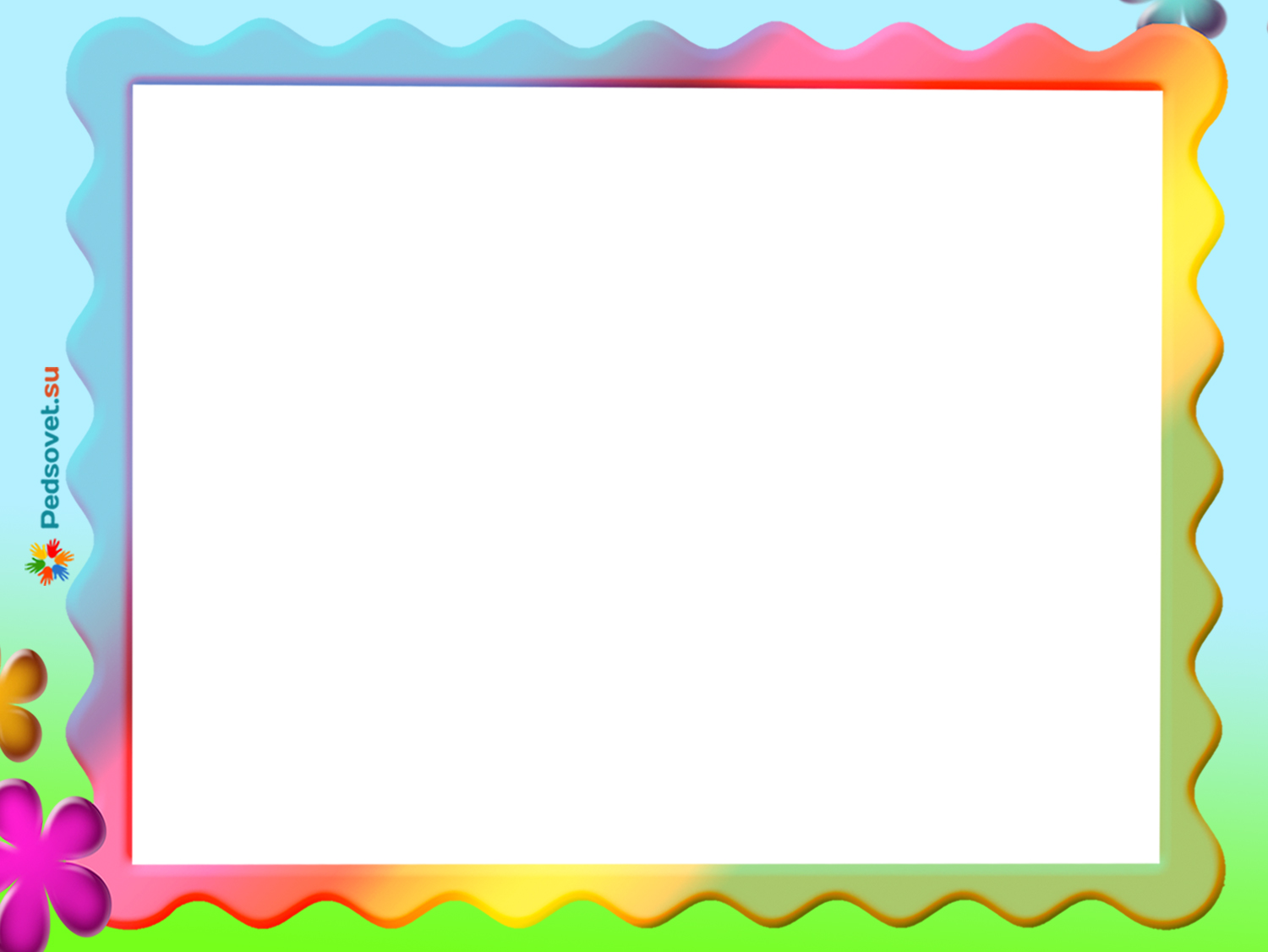 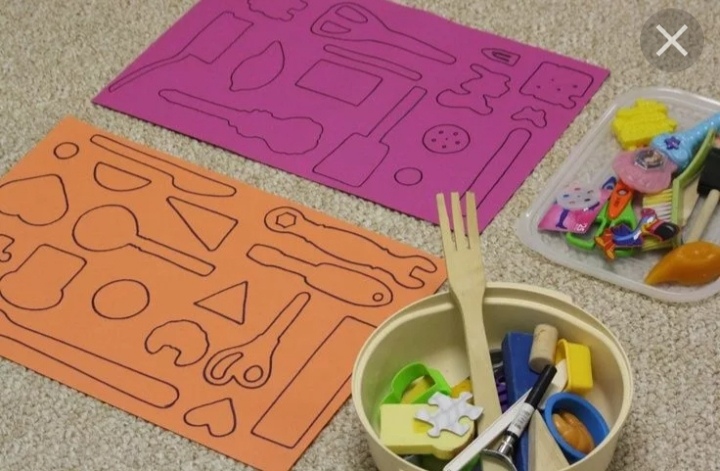